Surface Area & Volume
G.13
1
1.
Prisms and Pyramids
2
Prisms & Pyramids
h
h
h
Right Prism
Lateral Area of a Right Prism (LA) = ph  
Surface Area (SA) = ph + 2B  
				=  [Lateral Area + 2 (area of the base)]
Volume of a Right Prism (V )= Bh
(P = perimeter of the base, h = height of prism, B = base area)
Triangular Right Prism
3
Prisms & Pyramids
4
4
8
8
4
5
5
6
Examples:
h = 8
h = 4
B = 5 x 4 = 20
B = ½ (6)(4) = 12
perimeter of base = 2(5) + 2(4) = 18
perimeter of base = 6 + 5 + 8 = 19
L. A.= 18 x 8 = 144 sq. units
L. A. = 19 x 4 = 76 sq. units
S.A. = 144 + 2(20) = 184 sq. units
S. A. = 76 + 2(12) = 100 sq. units
V = 20 x 8 = 160 cubic units
V = 12 x 4  = 48  cubic units
4
Prisms & Pyramids
vertex
Lateral side
altitude
Base
Slant height
Regular Pyramids
A regular pyramid has a base which is always a regular polygon.
The lateral faces all intersect at a point called the vertex and form triangles.  
The altitude is a segment from the vertex perpendicular to the base. 
The slant height is the height of a lateral face.
Prisms & Pyramids
5
13
12
10
10
Regular Pyramid( p = perimeter of the base, l  = slant height, B = base area)
The lateral area  of a regular pyramid (L.A.)= ½ lp
Surface area of a regular pyramid (S.A.) = ½ lp + B
The volume of a right pyramid (V)= ⅓  Bh
Example:
Perimeter = (2 x 10) + (2 x 10) = 40
Slant height  l = 13 ; Height h = 12
Lateral area = ½ (13)(40) = 260 sq. units
Area of base = 10 x 10 = 100 sq. units
Surface area = 260 + 100 = 360 sq. units
Volume = ⅓ (100)(12) = 400 cubic units
6
Prisms & Pyramids
9
10
6
Non-regular Pyramids
**  To find the lateral area of a non-regular pyramid, find the area of each face separately.
Find the slant height of the front face and the side face.
  l2= 32 + 92 		m2 = 52 + 92 
  l2= 9 + 81 = 90		m2 = 25 + 81 = 106
   l = 9.4			m = 10.3
Area of front face = ½ (10)(9.4) =  47
Area of side face = ½ (6)(10.3) = 30.9
m
Since the front and back faces are the same, 
and the two side faces are the same, 
add the areas of the four faces.
l
Lateral area = 2(47) + 2(30.9) = 155.8      
    Continue with the formula for 
           surface area and volume.
3
5
Prisms & Pyramids
Prism and Pyramids Formulas
Prisms:
Lateral Area:    L.A. = ph   (p = perimeter, h = height)
Surface Area:    S.A. = ph + 2B  (B = area of base) 
Volume:    V = Bh  

Regular Pyramids:
Lateral Area: L.A. = ½ lp      (p = perimeter, l = slant height)
Surface Area: S.A. = ½ lp + B     (B = area of base)
Volume:    V = ⅓ Bh       ( B = area of base, h = height)
8
Prisms & Pyramids
2.
Cylinders 
and Cones
9
Cylinders and Cones
2πr
h
Formulas:  S.A. = 2πr ( r + h )
	     	     V =
Cylinders
Cylinders are right prisms with circular bases.
Therefore, the formulas for prisms can be used for cylinders.
Surface Area (SA) = 2B + LA =  2πr ( r + h )
The base area is the area of the circle:
The lateral area is the area of the rectangle:   2πrh
Volume (V) = Bh =
h
10
Cylinders and Cones
Example
For the cylinder shown, find the lateral area , surface area and volume.
3 cm
S.A.= 2•πr2 + 2πr•h
L.A.= 2πr•h
4 cm
S.A.= 2•π(3)2 + 2π(3)•(4)
L.A.= 2π(3)•(4)
S.A.= 18π +24π
L.A.= 24π sq. cm.
S.A.= 42π sq. cm.
V = πr2•h
V = π(3)2•(4)
V = 36π
11
Cylinders and Cones
Formulas:  S.A. = π r ( r + l )
	     	     V =
Cones
Cones are right pyramids with a circular base.
Therefore, the formulas for pyramids can be used for cones.
Lateral Area (LA) = π r l, where l is the slant height.
Surface Area (SA) = B + LA = π r (r + l)
l
h
The base area is the area of the circle:
Volume (V) =
r
Notice that the height (h) (altitude), the radius and the slant height create a right triangle.
12
Cylinders and Cones
8
6 cm
Example:
For the cone shown, find the lateral area surface area and volume.
S.A.= πr (r + l )
L.A.= πrl
S.A.= π•6 (6 + 10)
62 +82 = l 2
10
S.A.= 6π (16)
L.A.= π(6)(10)
S.A.= 96π sq. cm.
L.A.= 60π sq. cm.
Note: We must use the Pythagorean theorem to find l.
V= 96π cubic cm.
13
Cylinders and Cones
3.
Spheres
14
Spheres
Spheres
Definition:
In space, the set of all points that are a given distance from  a given point, called the center.
A sphere is formed by revolving a circle about its diameter.
15
Spheres
Spheres – special segments & lines
Radius: A segment whose endpoints are the center of the sphere and a point on the sphere.
Chord: A segment whose endpoints are on the sphere.
Diameter: A chord that contains the sphere’s center.
Tangent: A line that intersects the sphere in exactly one point.
Diameter
Tangent
Chord
Radius
16
Spheres
Surface Area & Volume of Sphere
Surface Area (SA) = 4 π r2
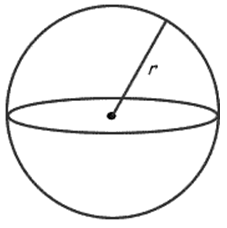 12 cm
Volume (V) =
Example:
Find the surface area and volume of the sphere.
17
Spheres
Great Circle & Hemisphere
Great Circle:  For a given sphere, the intersection of the sphere and a plane that contains the center of the sphere.
Hemisphere:  One of the two parts into which a great circle separates a given sphere.
Great Circle
Hemisphere
Spheres
18
Surface Area & Volume of Hemisphere
Find the surface area and volume of the following solid (Hemisphere).
r= 12 cm
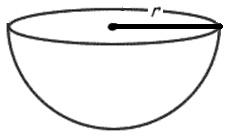 19
Spheres